Recent developments in long-term care and palliative care in the Netherlands
Fred LafeberDepartment of Long-Term Care
fn.lafeber@minvws.nl
OutlineLong-term care & palliative care
Trends and challenges

Address challenges 1 Good organisation & finance

Address challenges 2 Offer social protection

Address challenges 3 Additional policy programmes
Kingdom of the Netherlands
Four countries

European and Caribbean

Own responsibility  for health and long-term care

This presentation is on the situation in the European part of the Netherlands(18 mln inhabitants)
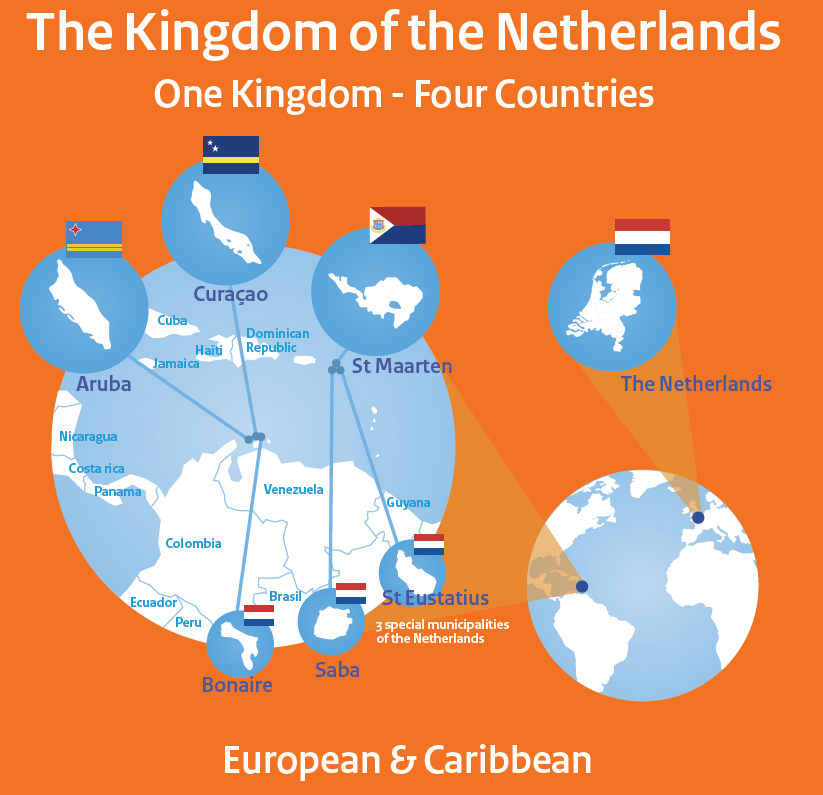 3
1. Trends
Ageing: more older people, with higher life expectancy
	with impact on public health
	on care and cure

	on need for palliative care
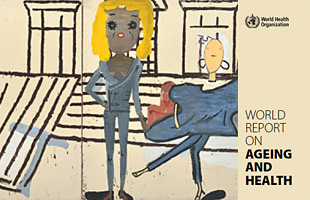 4
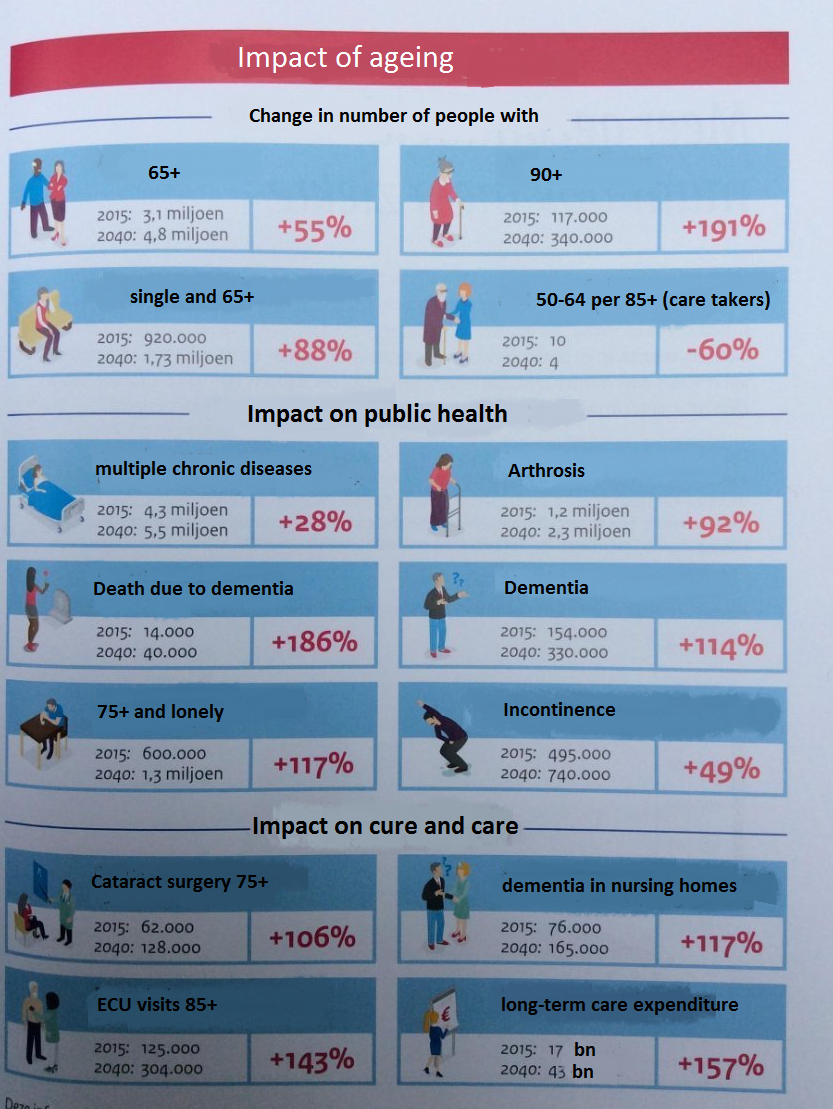 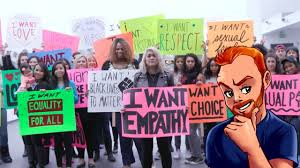 Trends
Ageing (with impact on ….)

Higher expectations of people (housing, quality of care, treatment options)

More people living alone and/or longer at home

Inequalities in health still widespread
6
Inequalities and frailty
More frailty among:- uneducated (36% low education vs 14% high education) - low income groups (44% low income vs 21% high income)

Source: Frail older people in the Netherlands, The Netherlands Institute for Social Research, 2011
7
Challenges
Increasing expenditures on long-term care and palliative care

Finding balance between the right to receive care and own responsibility of people. 

Pressure on solidarity
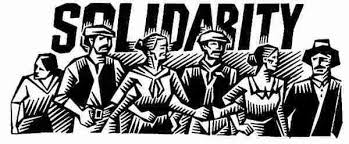 8
More challenges and link with rights of older people
Ensure better accessibility (right to receive long-term care and palliative care, with less paperwork and affordable for all)
Better quality of care (right to complain, focus on personal choice, human touch & quality of life)
Enable fuller participation (right to function in society)
9
[Speaker Notes: Care costs:	

€ 50.000 - € 60.000: institutional care (average 1 person/1 year)

€ 10.000 - € 15.000: home care (average 1 person/1 year)]
Addressing the challenges 1Good organisation of long-termand palliative care
Health Insurance Act (Zvw)
Private healthcare insurance: GP’s / medication / hospitals / district nurse / personal care Includes palliative care at home, in hospices and in hospitals

Long-term Care Act (Wlz)
Public long-term care insurance: nursing homes / care at home / people with disabilitiesIncludes palliative care in nursing homes and for Wlz–clients  living at home

Social Support Act (Wmo)
Participation, support  4 informal carers, shelter --- Municipality responsibleIncludes additional support for people receiving palliative care and their informal carers(respite care, additional support for cleaning etc.)
Organisation and financing of palliative care
Integrated in main health laws
Additional financing scheme for palliative care provided by volunteers and majority of hospices
66 networks palliative care

Consultation by specialists where needed
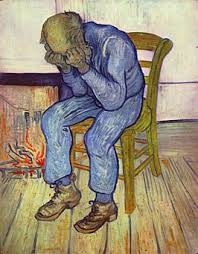 11
Addressing the challenges 2Good social protection of long-term care and palliative care in international perspective
Wide differences among countries in scope and type of support. Difficult to compare.
EC/OECD project on long-term care (ADL and iADL) 

Netherlands high expenditures  on long-term careResult: offers good social protection against costs of Ltc
12
LTC system in the Netherlands: international comparison
13
EC/OECD project: Social protection home care
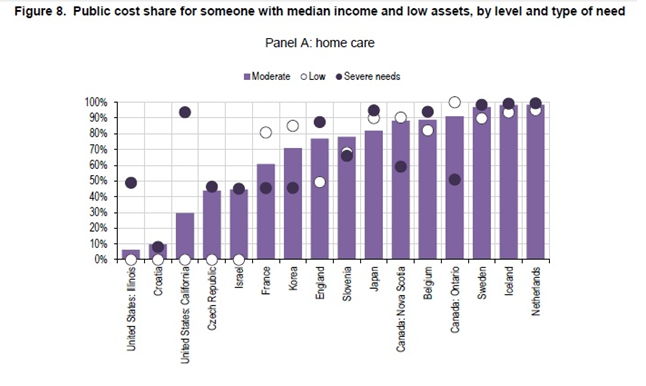 14
Social protection for costs of nursing home care
Public cost share for someone with median income and low assets
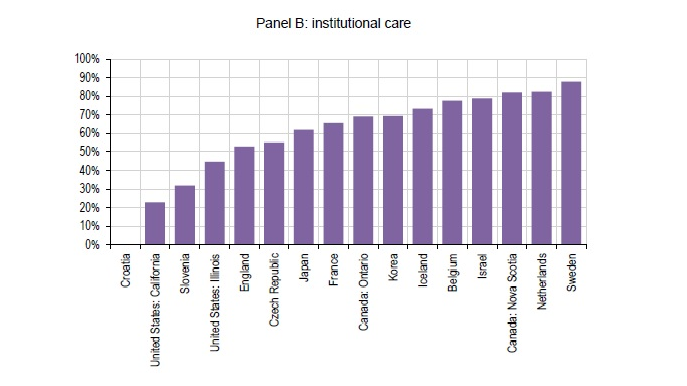 15
Addressing the challenges 3Additional policy programmes for older people
Umbrella activities - Pact for elderly care- Campaign to revalue old age- Separate minister for elderly care Hugo de Jonge (also vice PM)

3 main supporting programmes - Nursing homes: Dignity and pride- United against loneliness- Living longer at home

3. Palliative care: National programme palliative care

4. Spiritual care (aimed at lonely older people and people confronted with the end of life, upcoming)
16
Example of program
Dignity & Pride
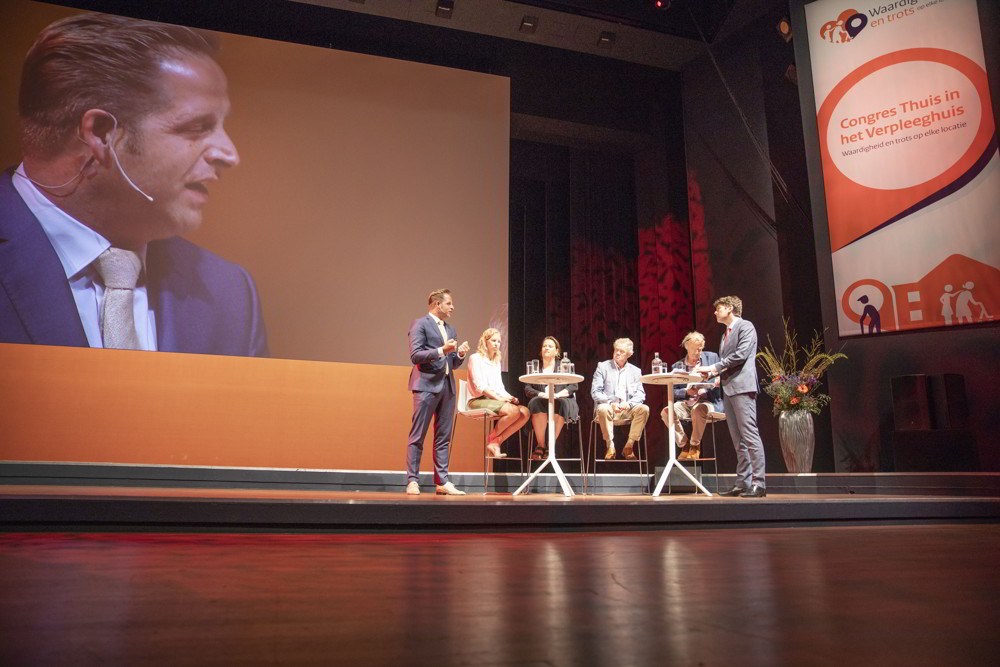 17
With 2000 people present, including many nurses and supporting staff that will have to provide this better care!
18
Extra: National program palliative care
4 themes and 14 concrete targets: - Awareness- Organisation and continuity- Quality- Patient involvement (including informal carers) 

2. Research programme (8 million, 70+ projects pending)

3. Practice team to address urgent needs (solve and learn)
19
Conclusions
Many challenges due to ageing and other trends

2. Answer by an elaborated system of long-term care

3. Palliative care is (mostly) not seperated, but integrated in the health and long-term care system

4. In international perspective the system is expensive but offers good social protection against long-term care costs

5. Many additional policy initiatives to address the needs of older people.
20